GOES-R Launch Guest Ops
GOES-R Launch
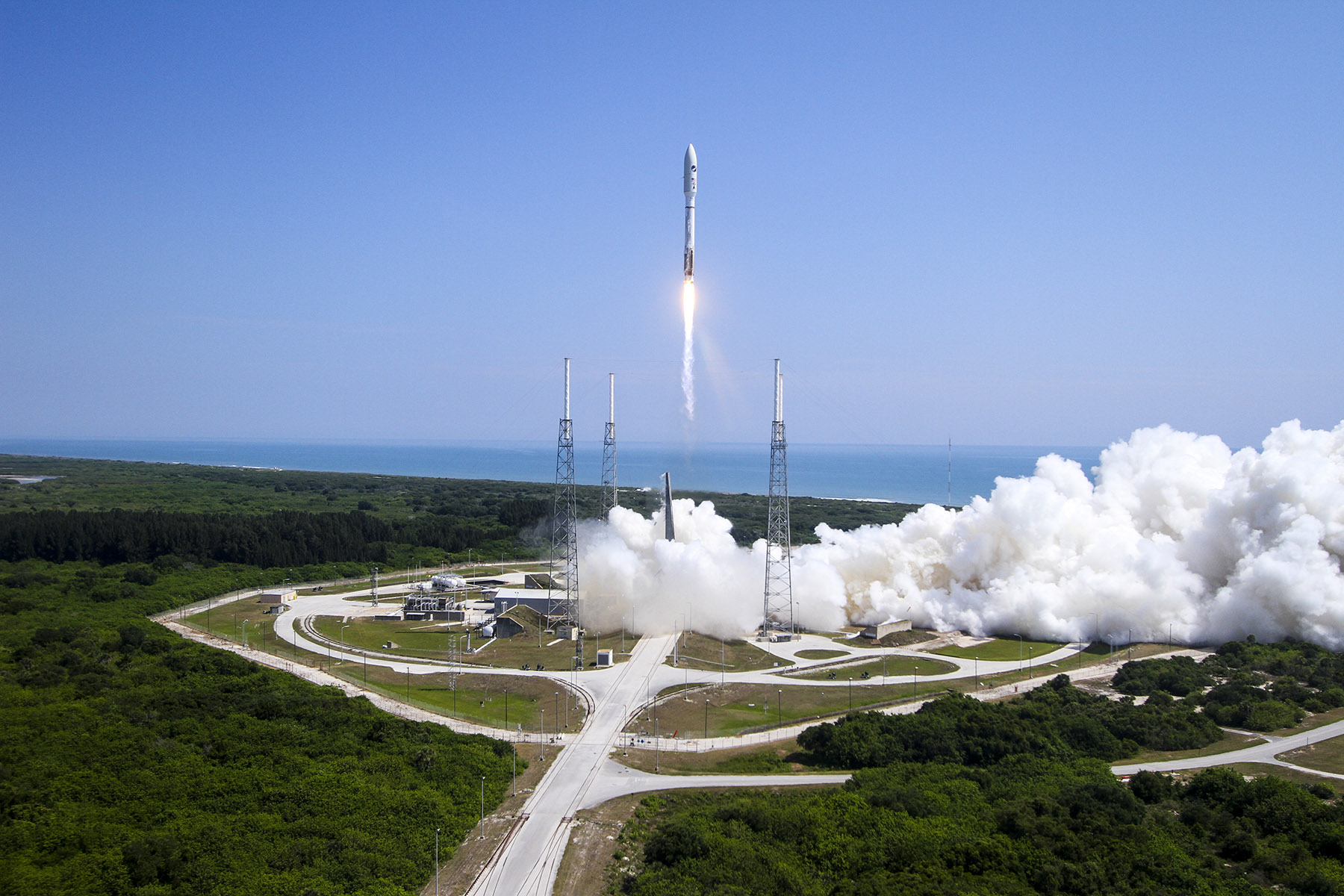 Atlas V 541 launch from     SLC-41 at CCAFS
Current launch planning date of 10/13/2016 at 5:43 PM EDT (21:43 GMT)
NOTE: this is LIKELY to change
Two hour daily launch window
Three hour coast between 2nd and 3rd Centaur burns (SC separation approx. 3 ½ hours after launch)
GOES-R Launch
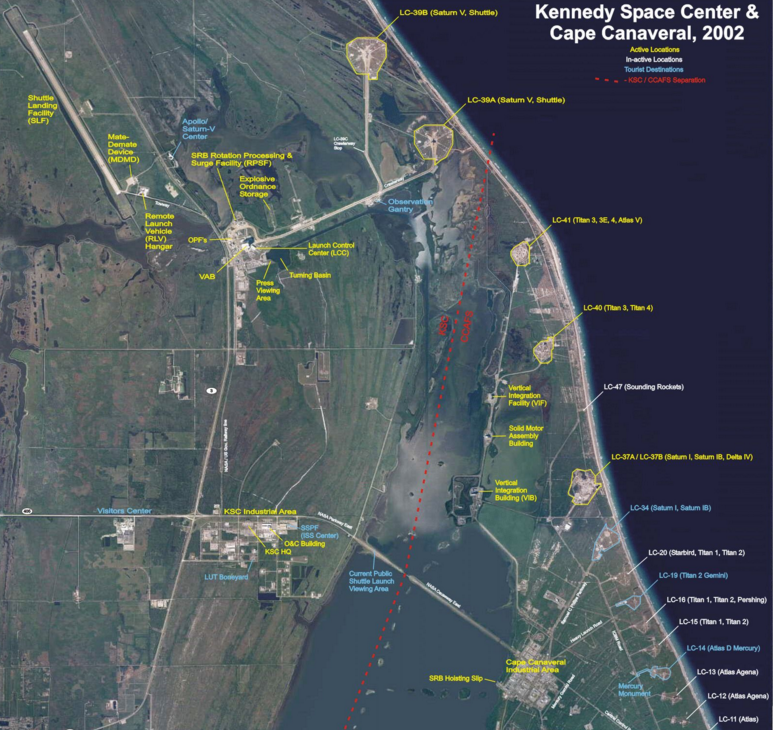 Guest Invitations
Guests lists will be divided by NOAA/NESDIS into separate categories: V/VIP (highest-level guests), Launch Attendees (employees, friends and families), International Guests (all guests who are not U.S. citizens), etc.
Guest lists are being generated using the provided template spreadsheets 
Templates must not be modified (please do not add/delete columns).
Each “head of household” is limited to 4 guests.  
Anymore than 4 requires add’l “heads-of-households” with an associated email address to receive the invitation.
Electronic Invitations are sent approximately 6-8 weeks prior to launch.
RSVPs must be received no later than 3-4 weeks prior to launch, after which the database is closed.
The Guest Site Center (Visitor Complex, Hotel or other location tbd) is where all guests will check-in to confirm their launch viewing participation and receive their badge for launch viewing access.
ID is required for all participants 18 y/o and older.  
Guests or heads-of-party cannot check in for other guests due to background checks.
[Speaker Notes: Employees should keep guests invites to six 

Because of security requirements, international guests cannot be added to the database after 45 days prior to launch]
Schedule of Activities (DRAFT)
Monday - October 10 (Columbus Day)
Dry-run rehearsal for L-2 press briefing
1pm – 6pm: GOES-R Science Workshop
6pm – 8pm: Broadcast Mets Reception at KSC Visitor Complex

Tuesday -  October 11
Morning- Launch Readiness Review (LRR)
1pm: L-2 Press Briefing (media briefing room) +BMs
3pm: L-2 Spanish language press event (+BMs)
Time TBD: Mission Science Briefing (+BMs)
1pm-4pm: Guest Center open for guest check-in

Wednesday -  October 12
9am – 4pm: Guest Center open for guest check-in
9am – tbd: Broadcast Met Workshop and KSC Tour
10am: Rollout to pad (attended by media + BMs)
1030am: Guest Briefing at KSC Visitor Complex1pm:  Guest Briefing at KSC Visitor Complex3pm: Guest Briefing at KSC Visitor Complex
1pm-3:30p: GOES-R Science Team KSC tour
Thursday - October 13
9am – tbd: Guest Center open for guest check-in
2pm – 4:30pm: Guest boarding at KSC Visitor Complex or designated boarding sites
Educators Day
Educators workshop (Kennedy Educator Resource Center-booked) and KSC tour
Science Exhibit Presentations for teachers (KSC Visitor Center)
Media Availability- Interviews with  SMEs for media and broadcast meets (location TBD)
3pm: VVIP guests arrive at OSB-II viewing site
4pm: VVIP guest briefing (OSB-II)
Launch @ 5:43PM!

Friday - October 14
Educators Day 2
Media Activities
Science Activities
Broadcast Mets Events
Educators Activities
KSC Visitor Complex
At check-in, guests are provided with FREE admission to KSC Visitor Complex
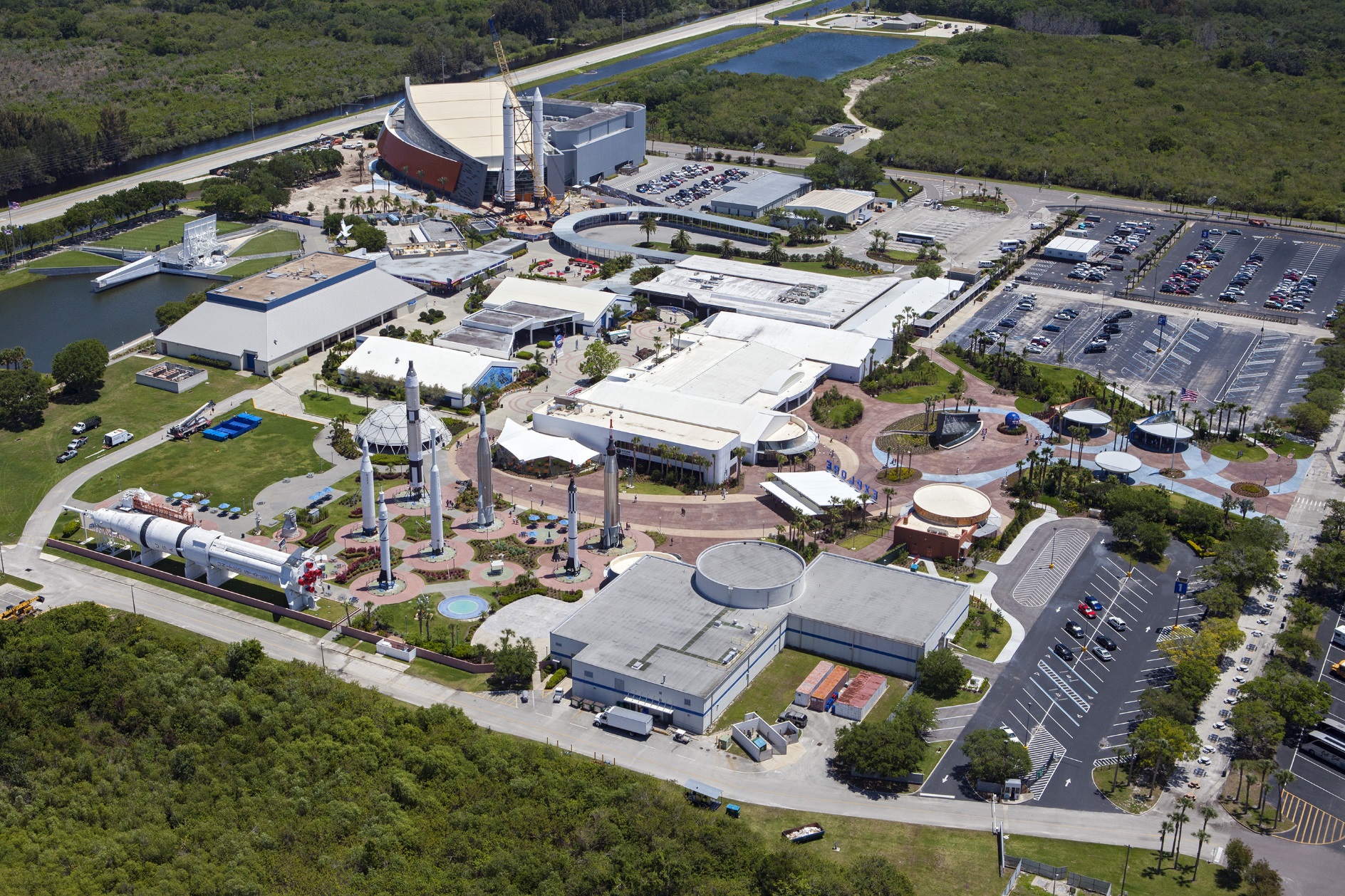 Guest Briefings
Guest briefings on GOES-R to be held at KSC Visitor Complex
Held on L-2 and L-1
Potential topics include:
Mission Overview
Science Overview 
Spacecraft 
Launch Services 
Launch Vehicle
Program to coordinate presenters for Guest Briefings
Primary Guest Briefing LocationIMAX Theater
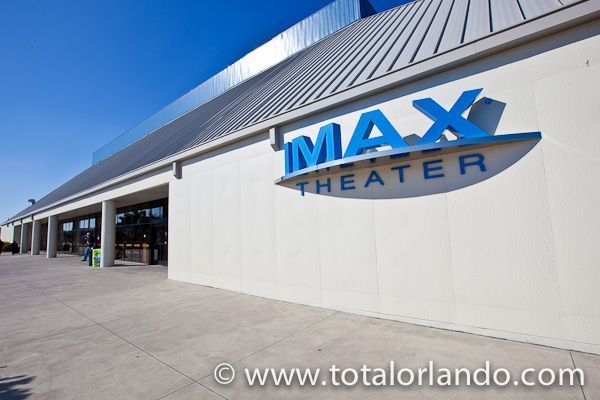 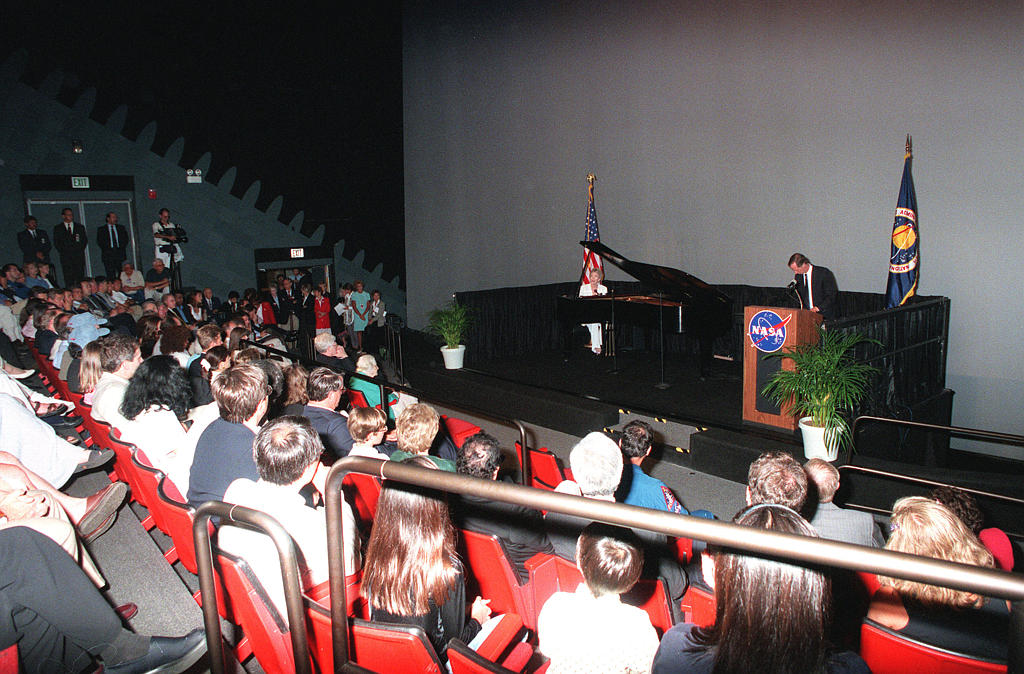 Other Speaker Series
There may/will be additional speakers to brief the guests at the Astronaut Encounter Theater, Science on a Sphere (next to IMAX), and at the Rocket Garden.

Bill Nye “The Science Guy” 
Tentative Launch Campaign Spokesperson
Public Talk @ Kennedy Center Visitor Complex
Astronaut Encounter Theatre
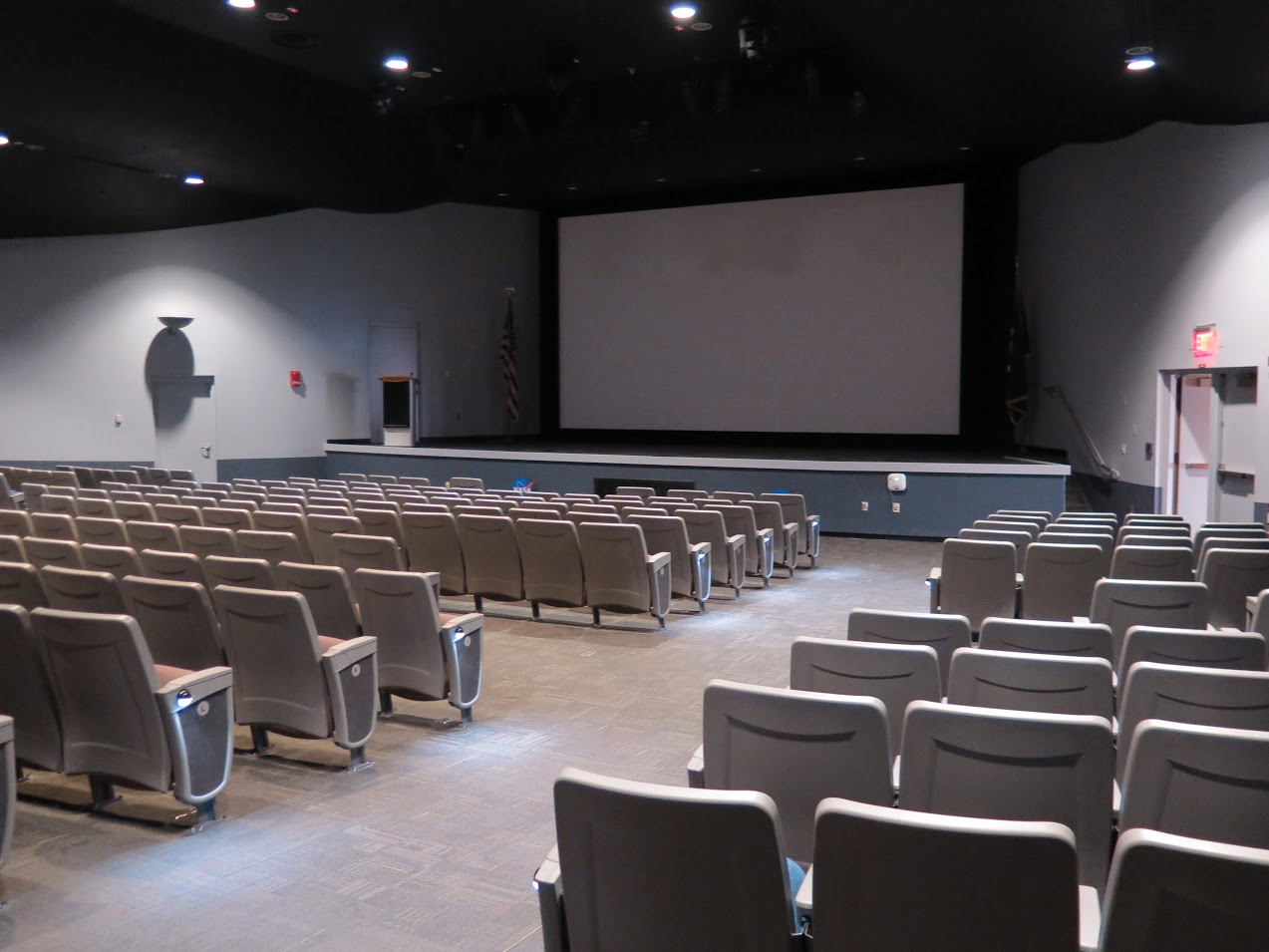 Science On a Sphere
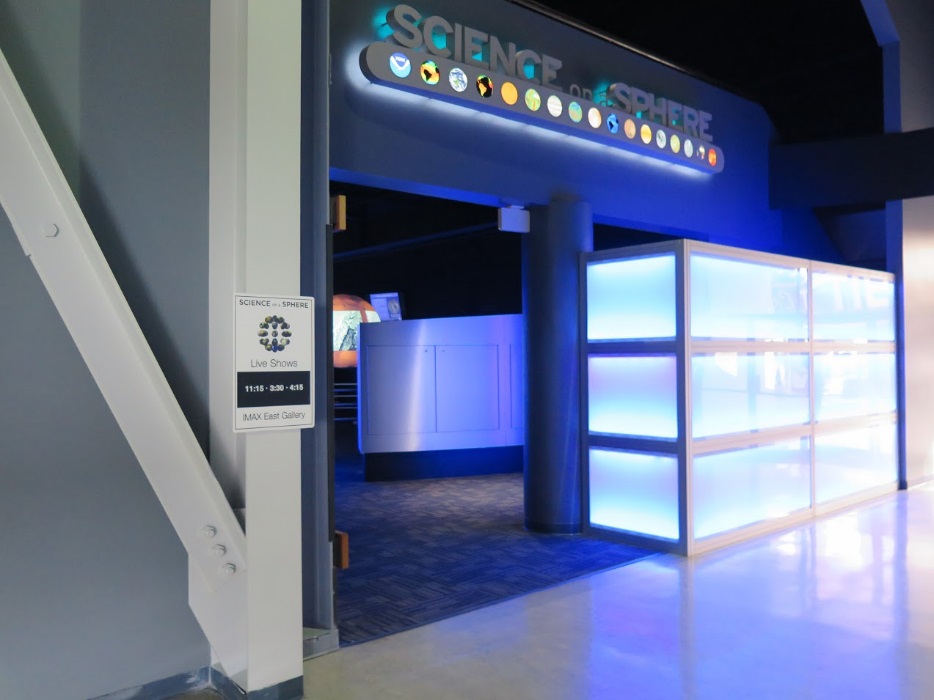 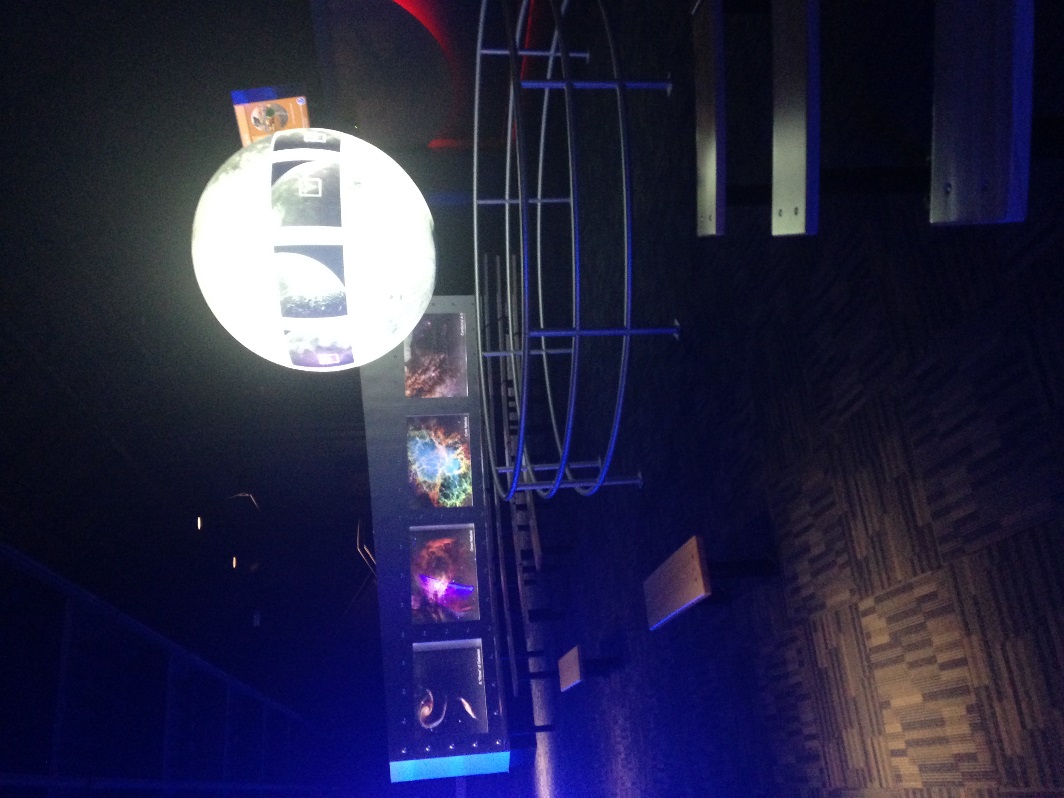 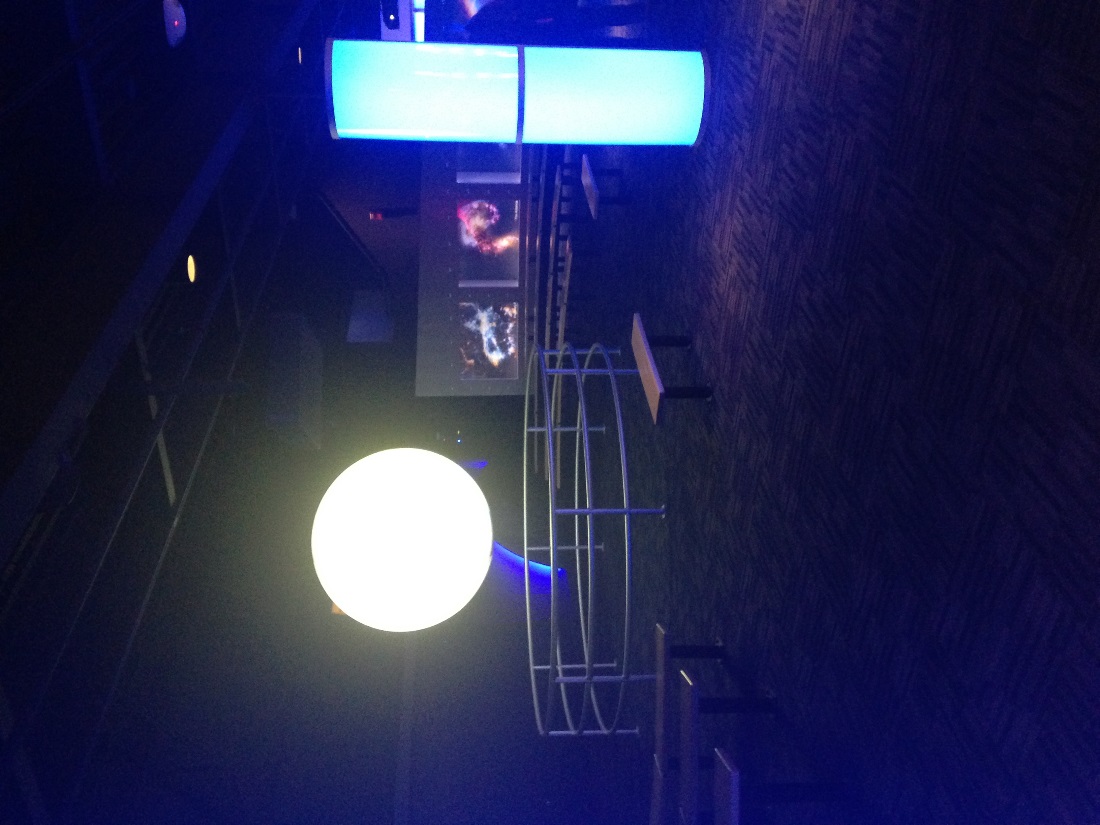 Rocket Garden
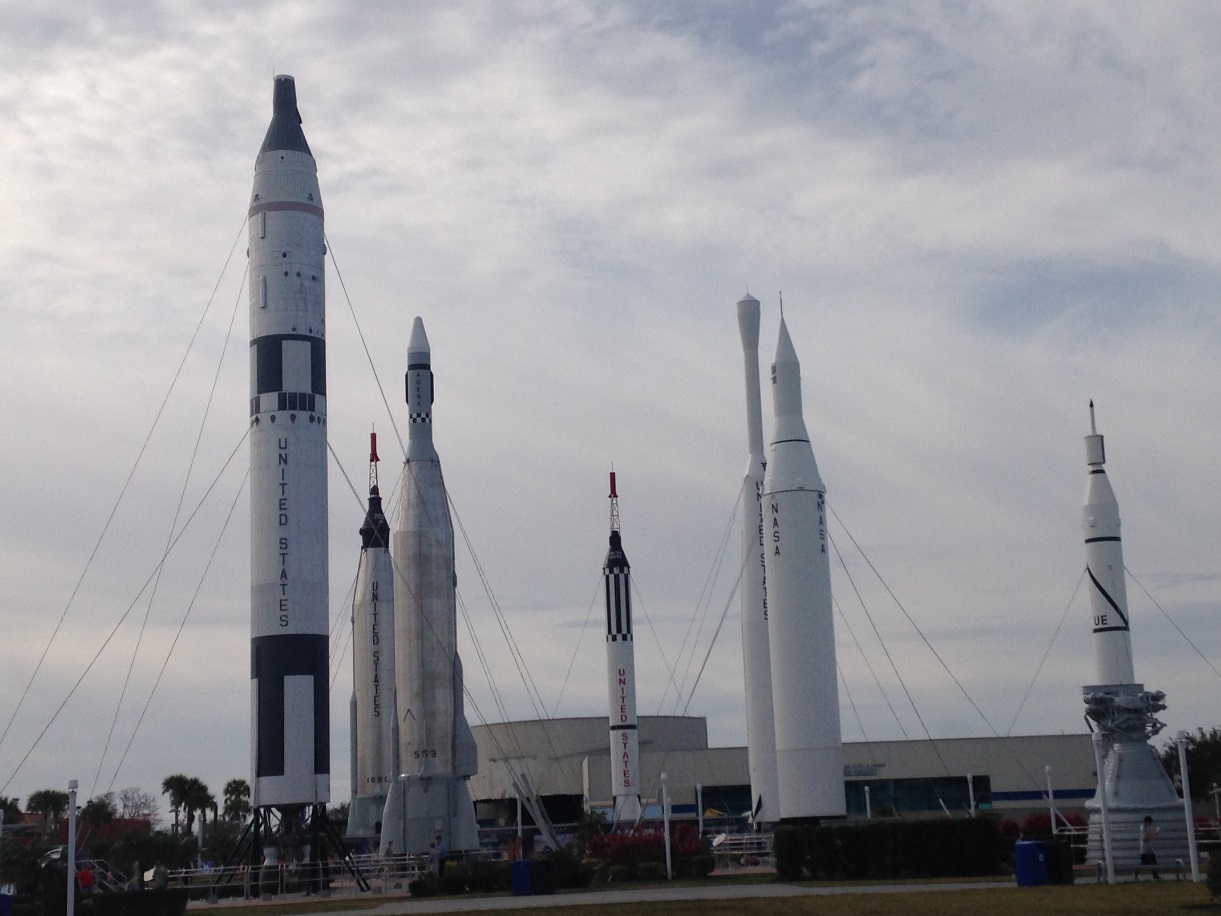 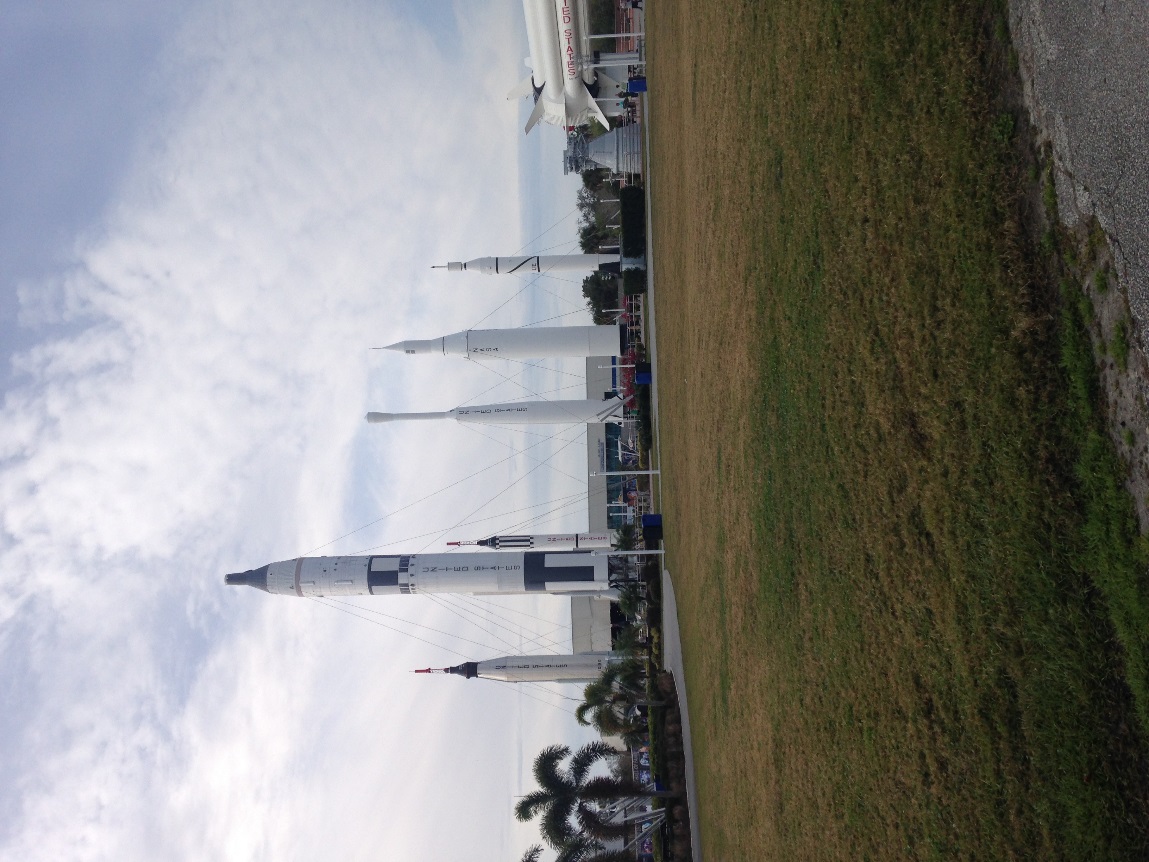 Guest ActivitiesLaunch Viewing Sites
Operations Support Building II (OSB II) – V/VIP Viewing (450 guests)
Banana Creek (~4,000)
Causeway
Banana Creek
Causeway
OSB II
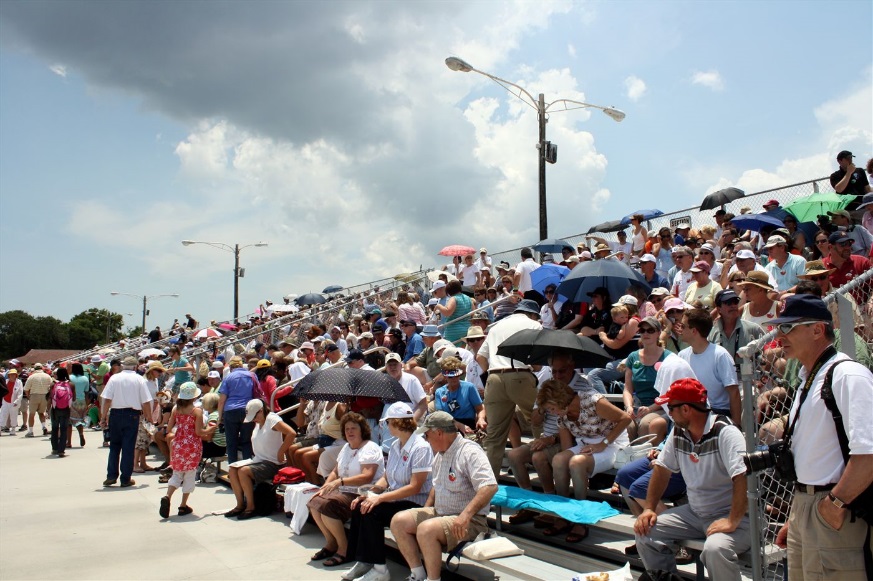 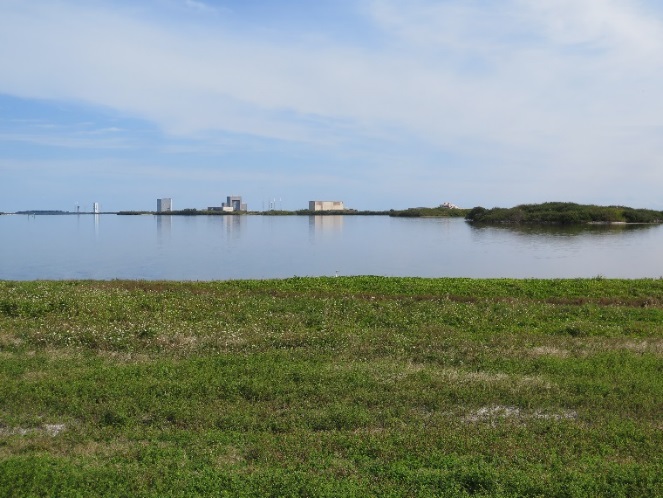 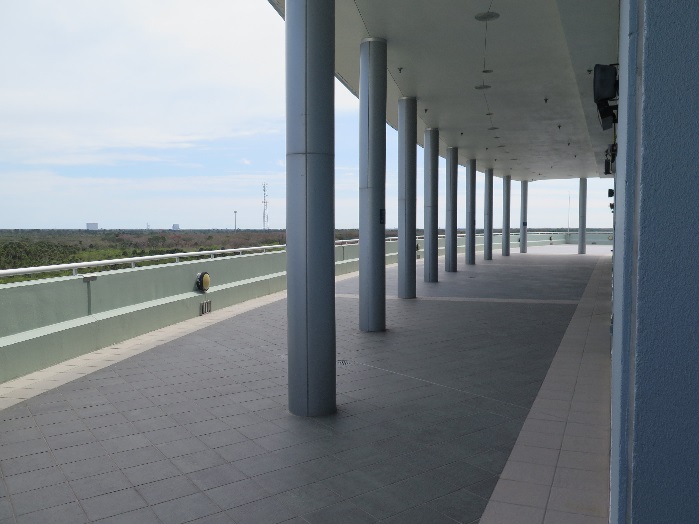 Guest Activities – Potential Launch Viewing Sites
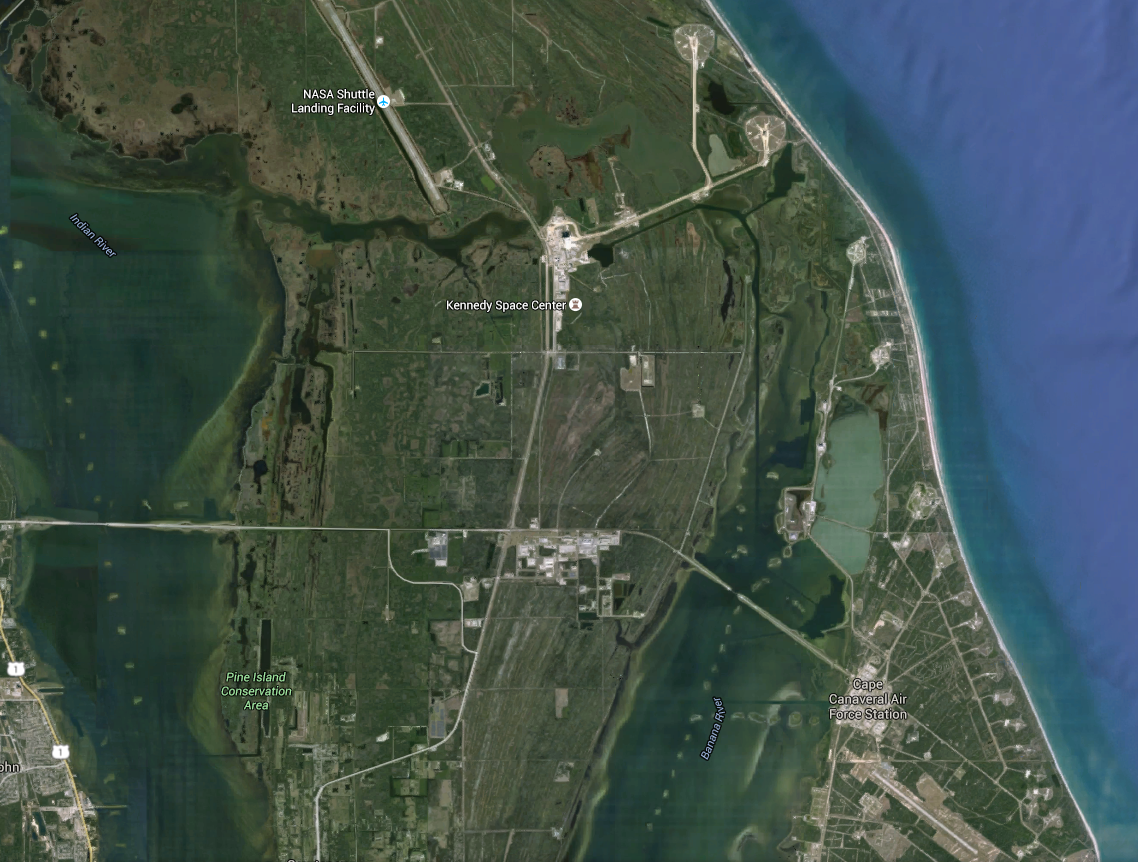 Banana Creek
Launch Pad 41
OSB II
Visitors Center
Causeway
Launch Viewing Locations: OSB II (V/VIP)
Capacity 400 (V/VIPs, i.e., Secretaries, Agency Leadership, Congressional, Other Special Invited Guests)
Slots allocated between NOAA and NASA
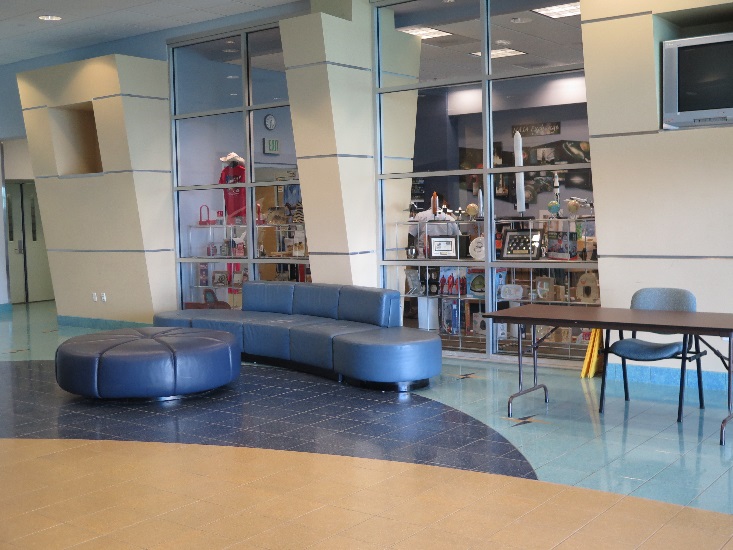 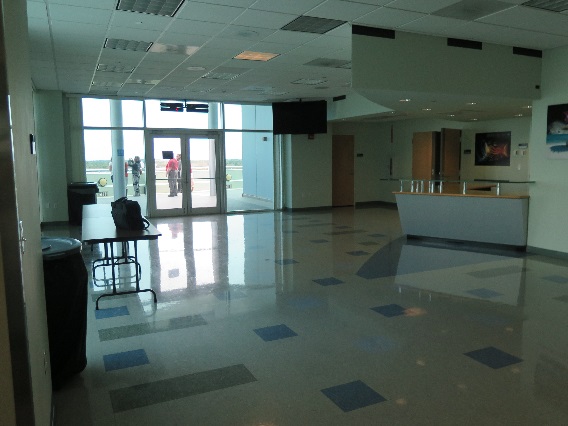 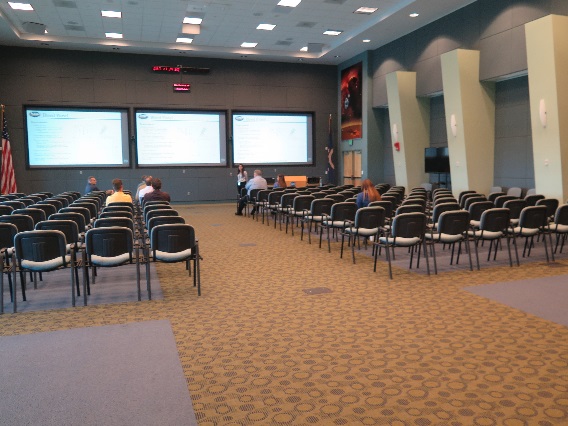 WELCOME to the
 GOES-R LAUNCH
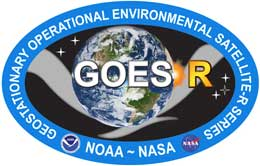 OSB II Guest Briefing Room
OSB II Guest Foyer
OSB II Entrance Lobby
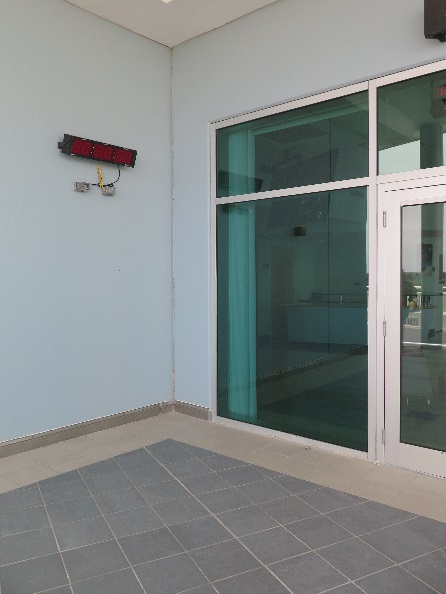 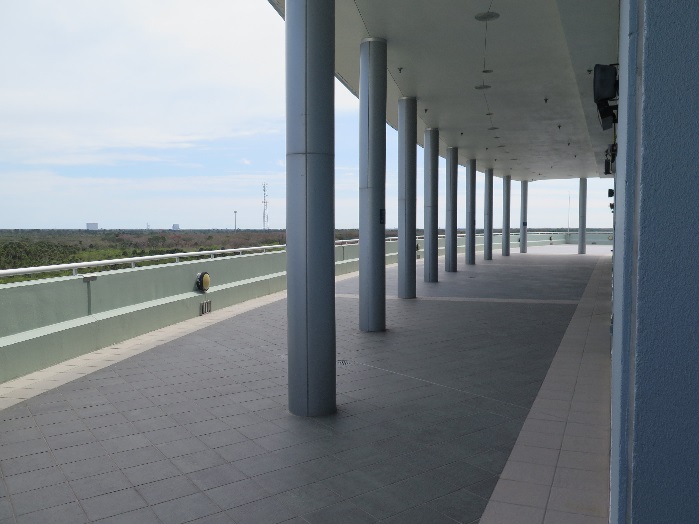 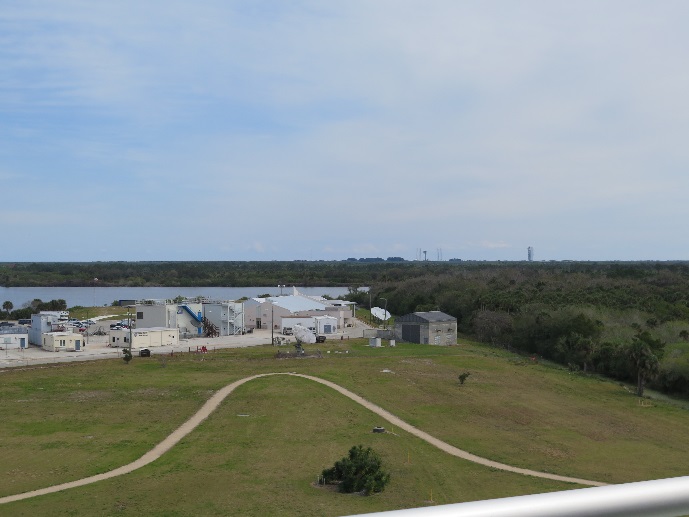 WELCOME to the
 GOES-R LAUNCH
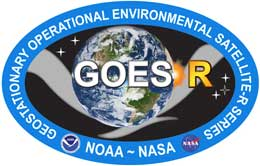 Pad
OSB II View of Balcony
OSB II View of Pad from Balcony
OSB II Balcony Entrance
Launch Viewing Locations: Banana Creek
Capacity: up to 4000-4500 Friends and Family
Restrooms and concessions available
Slots allocated between NOAA and NASA
Apollo Museum located there which F&F have access to during launch
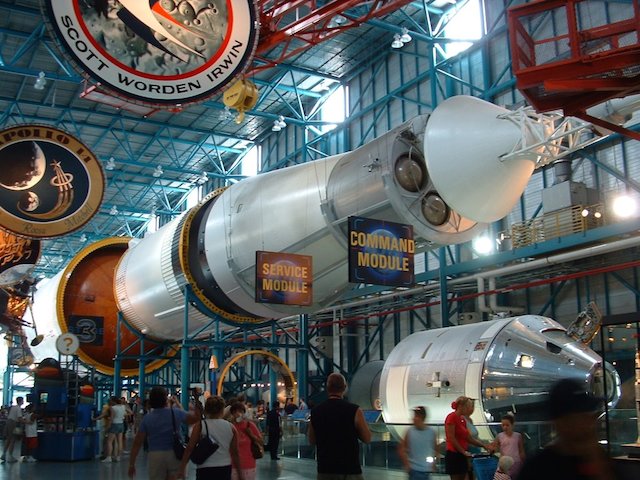 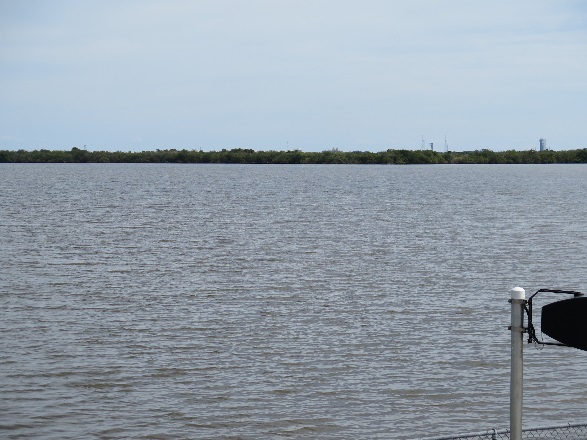 Pad
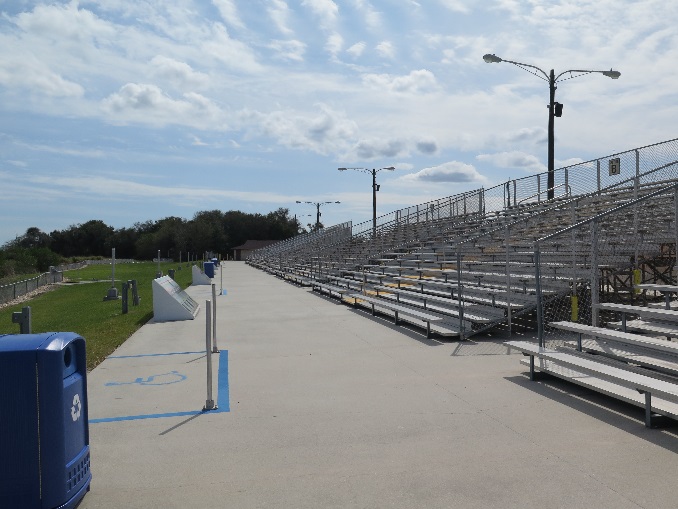 Apollo Museum
View across Banana Creek
Bleachers for Guests
Launch Viewing Locations: Causeway
Capacity: 3,500 with LIMITED parking for cars
Overflow for NASA badged employees/friends and family
Portable restrooms available, no audio, bring your own food
Advantage: provides a better view of launch
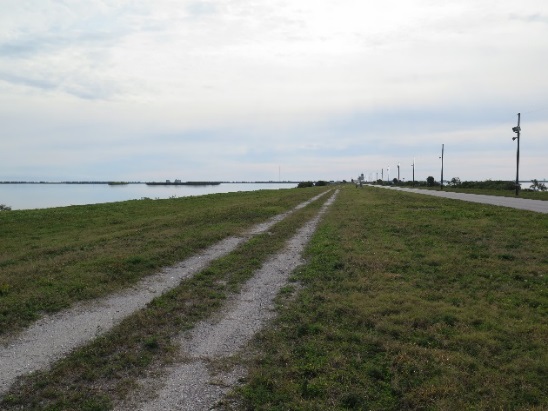 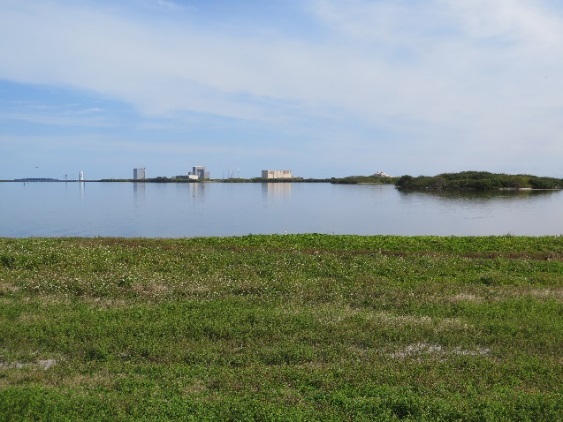 Pad
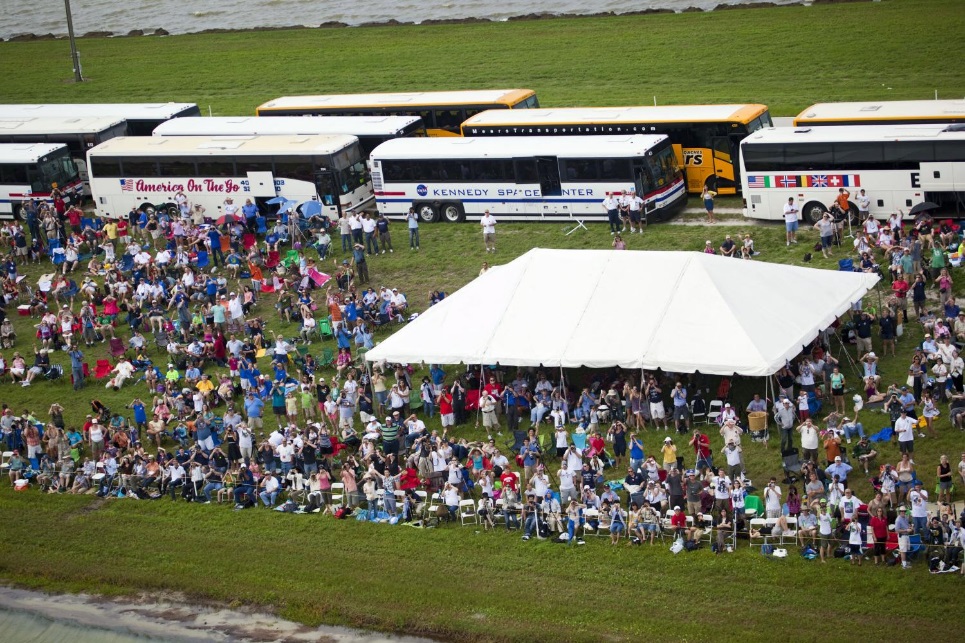 View Looking Toward CCAFS
Pad View
Launch Pad V/VIP Photo Opportunity
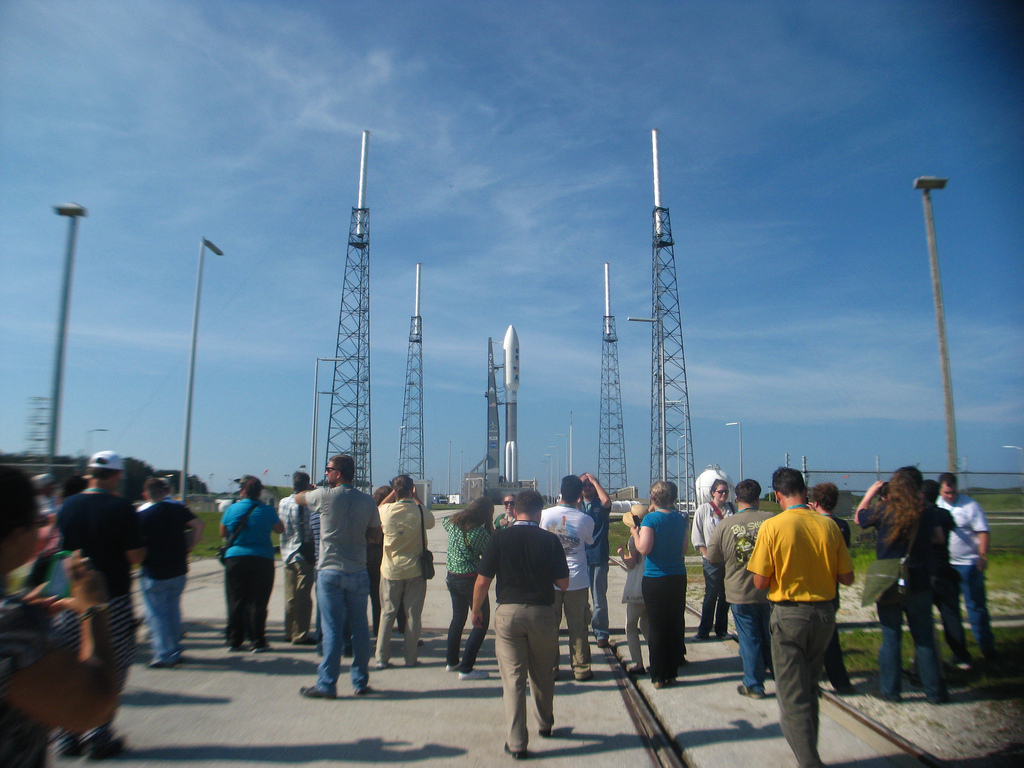 A photo opportunity/tour is being organized for V/VIPs and guests
Hotels
Guest Rooms – it is the responsibility of all participants to secure hotel accommodations they may require.  
NESDIS has booked the Hilton Cocoa Beach as the “official” host hotel for senior leadership and other high-level individuals, guests, and their staff.
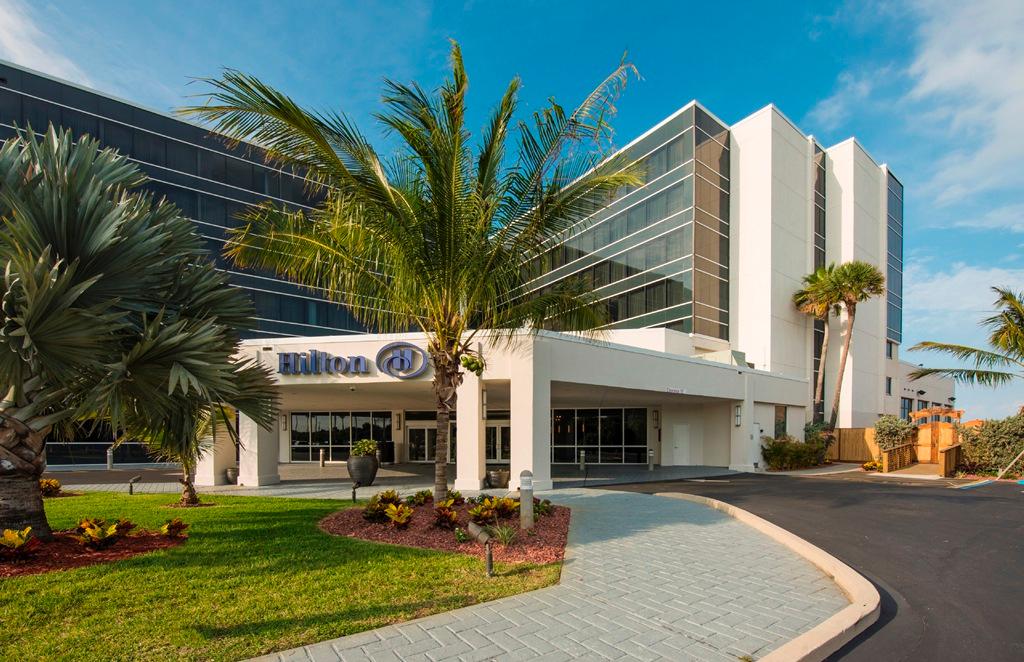 Guest Reception
Guest Reception – a guest welcome reception may be hosted by a contractor’s organization.  If there is a reception invitations may be distributed to guests as they check in at the Guest Center.